HyperText Transfer Protocol (HTTP)
2019.  05. 18
SUMMARY
HTTP Conception
OSI Model
How HTTP Works
Request and Response
Session and Cookie
HTTP CONCEPTION
Protocol:	A standard procedure for  defining and regulating communication. 
	ex: TCP, UDP, HTTP, SMTP.
HTTP: Protocol for transferring data between  server and client like plaintext, hypertext, image, videos and sounds.
HTTP is the foundation of data communication for  the WWW (World Wide Web).
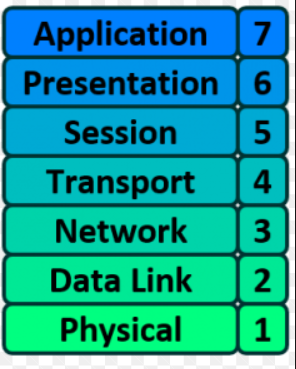 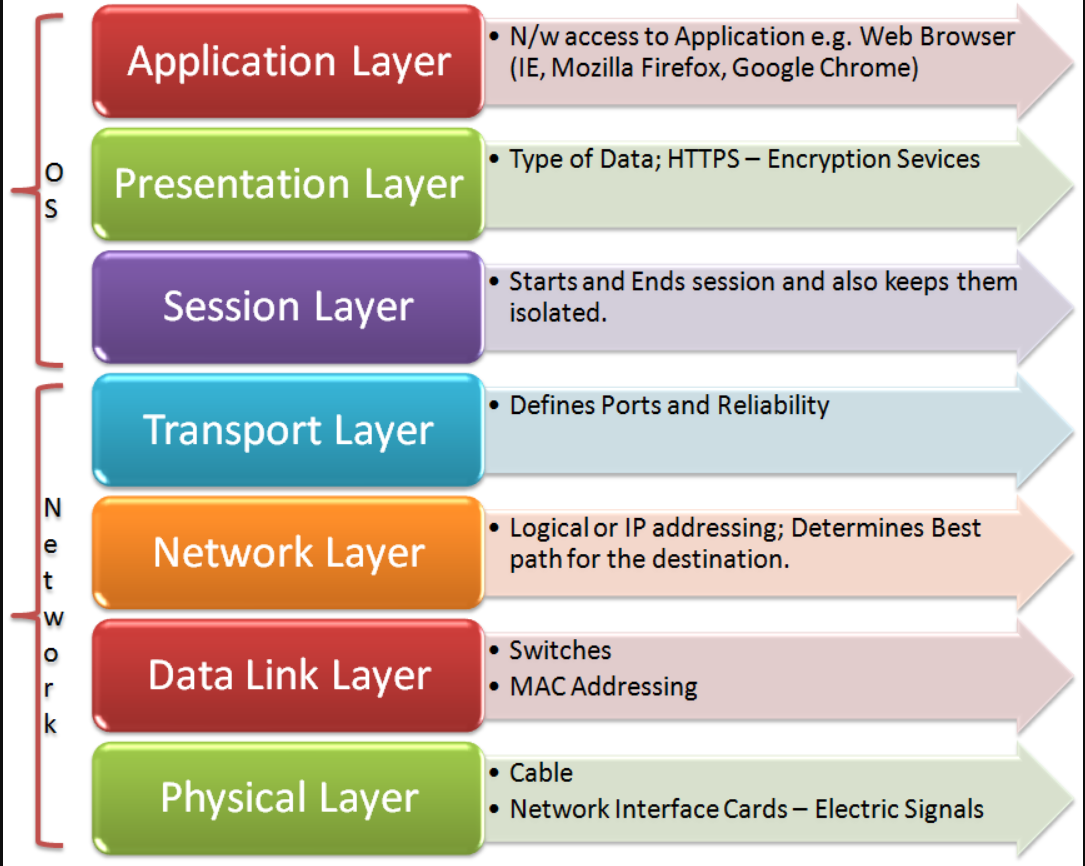 OSI Model
TERMINOLOGY
Internet Protocol address (IP address) is a numerical label assigned to each  device
Transmission Control Protocol (TCP) is a protocol to ensure reliable, ordered, error-checked delivery of a stream of octets.
Port Number : A port number is a 16 bit number which when associated with IP address,  completes the destination address for a communications session.
HOW HTTP WORKS
HTTP is implemented with client and server program, executing on different end systems, talk to each other by exchanging HTTP messages.
	The HTTP client first initiates a TCP  connection with the server. Once the  connection is established, the browser and the  server processes access TCP through their  socket interfaces.
HOW HTTP WORKS
HOW HTTP WORKS
HOW HTTP WORKS
HOW HTTP WORKS
HTTP REQUEST MESSAGE
HTTP RESPONSE MESSAGE
STATUS CODES AND  PHRASES
13
HTTP: A STATELESS PROTOCOL
Web application servers are generally "stateless":

Each HTTP request is independent; server can't tell if 2 requests came from the same browser or user.
Web server applications maintain no information in memory from request to request
COOKIES
A cookie is a small piece of text stored on a user's computer by their browser. 	Common uses: authentication, storing site 			preferences, shopping cart items, and 			server session identification.
Each cookie is just a name-value pair
Cookies can only store 4KB of data
ARE ALL COOKIES SAME?
Session Cookies: These are temporary cookie files, which are erased when you close your browser. When you restart your browser and go back to the site that created the cookie, the website will not recognize you.
Persistent cookies: these remain on your hard drive until you erase them or they expire.
SESSION
A session can be defined as a server-side storage of information that is desired to persist throughout the user's interaction with the web site. 
Cookie is passed to the web server every time the browser makes an HTTP request and used by the server to implement Session
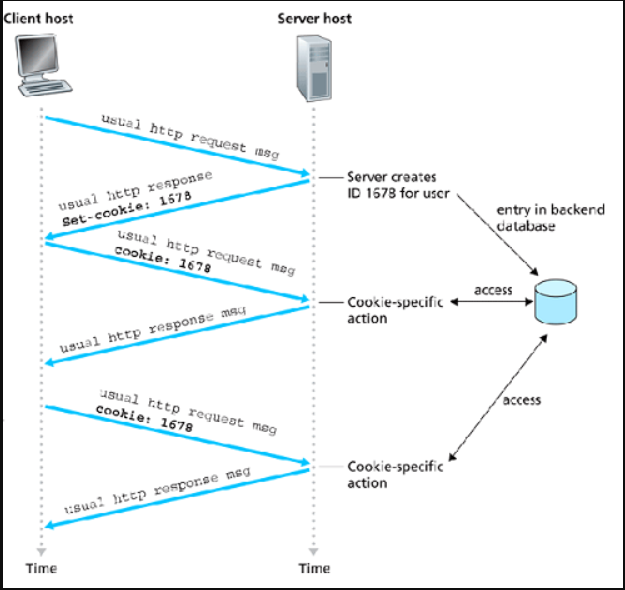 COOKIE & SESSIONSTEPS
THANK YOU